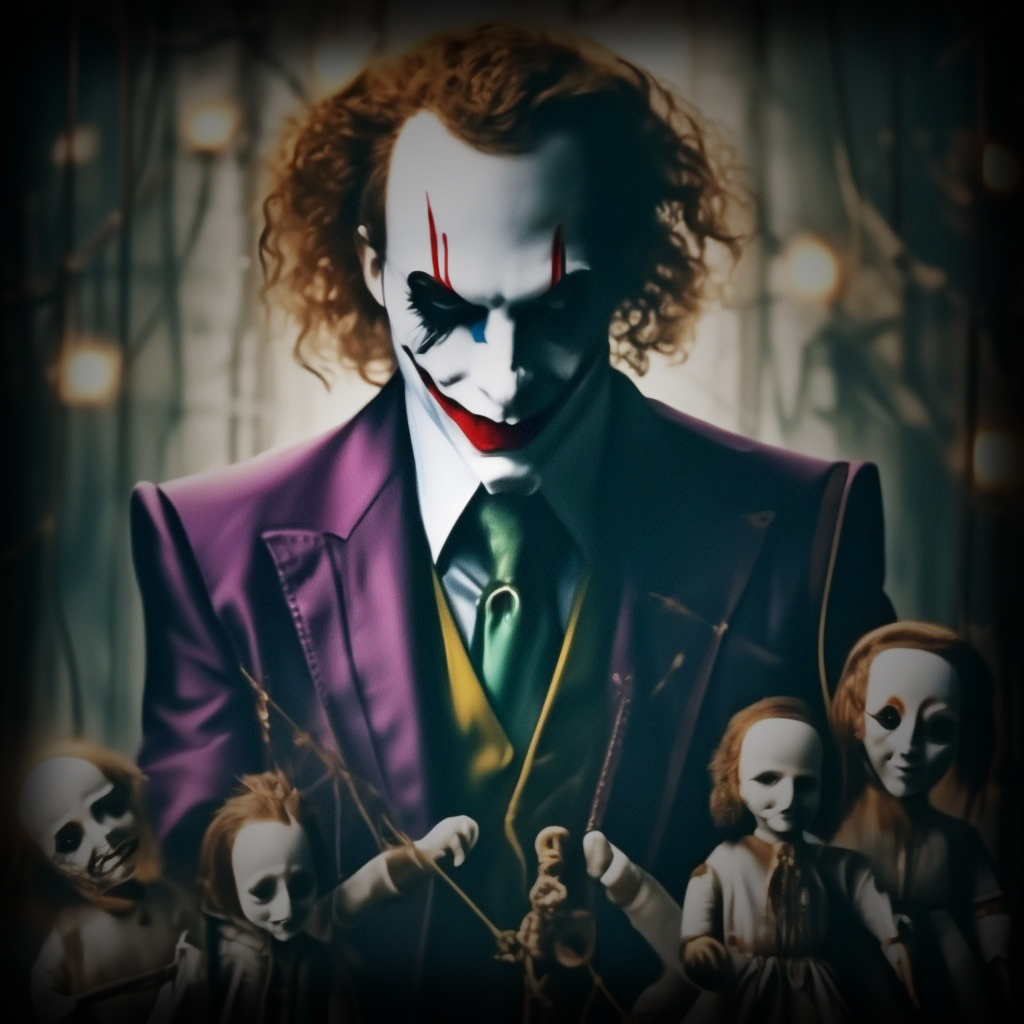 ДРОП
ДРОП – ПОДСТАВНОЕ ЛИЦО 

ОКАЗЫВАЕТ УСЛУГИ МОШЕННИКАМ

ОБЕСПЕЧИВАЕТ ОПЕРАЦИИ

ПОМОЩНИК – ПОДЕЛЬНИК
ИСПОЛЬЗОВАНИЕ
?
ПРИВЛЕЧЕНИЕ
ОТВЕТСТВЕННОСТЬ
ПЕРСПЕКТИВЫ
ПРЕДОСТАВЛЕНИЕ БАНКОВСКИХ КАРТ ДЛЯ ПРОВЕДЕНИЯ ОПЕРАЦИЙ
ИСПОЛЬЗОВАНИЕ
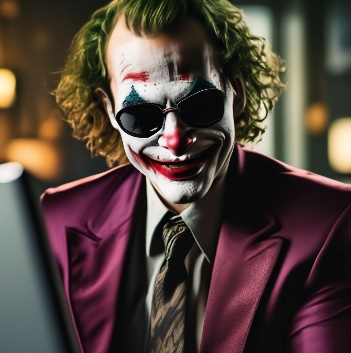 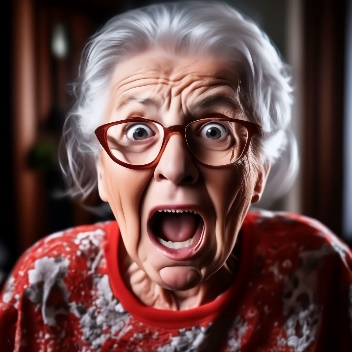 ɛPsilon_BANK
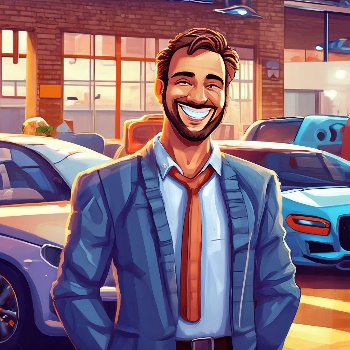 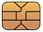 МОШЕННИК
БИЗНЕСМЕН
ЖЕРТВА
1022 0394 5612 3378
1022
MONTH/YEAR
VALID 
TRUE
11/25
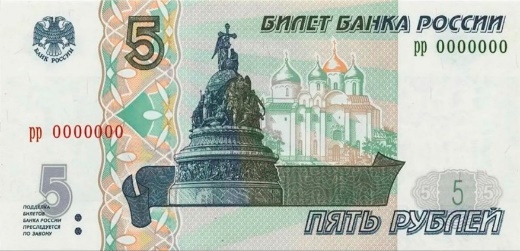 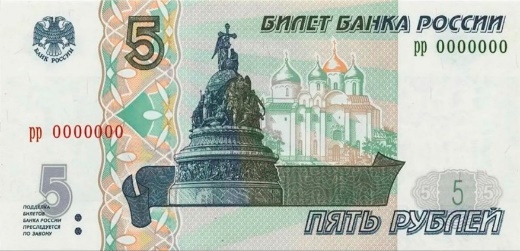 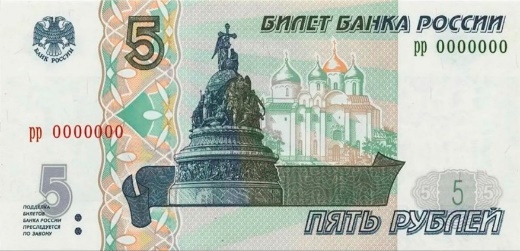 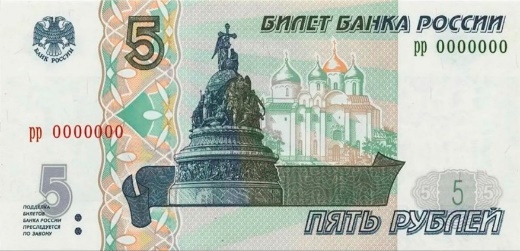 MR. CARDHOLDER
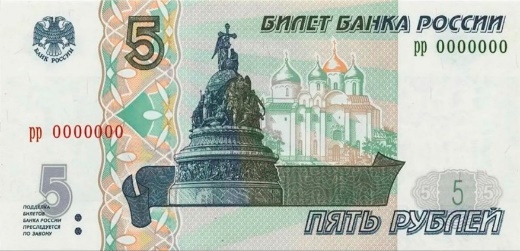 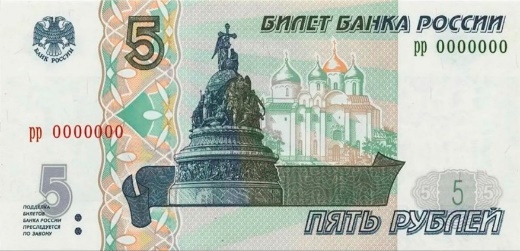 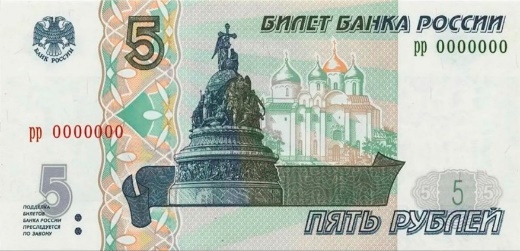 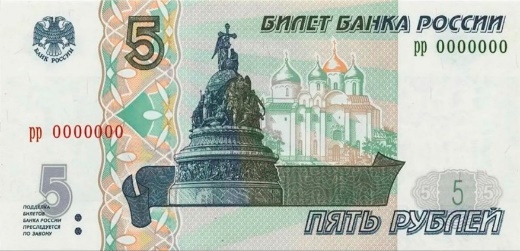 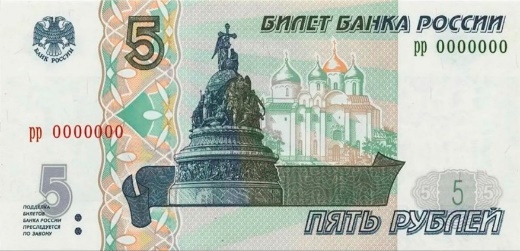 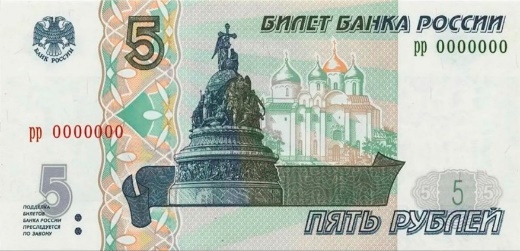 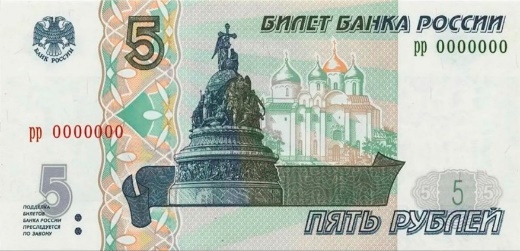 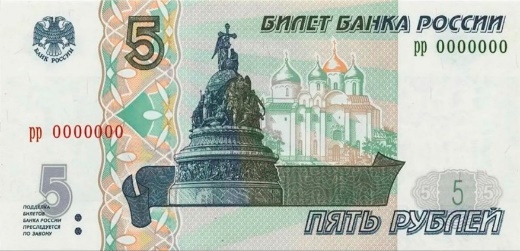 ₿
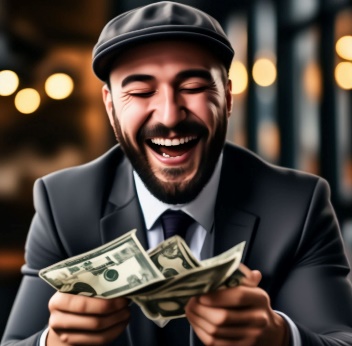 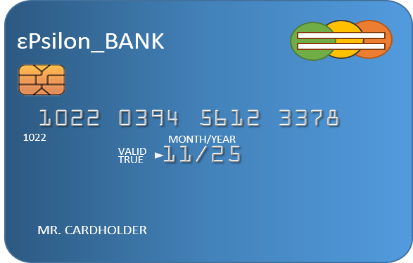 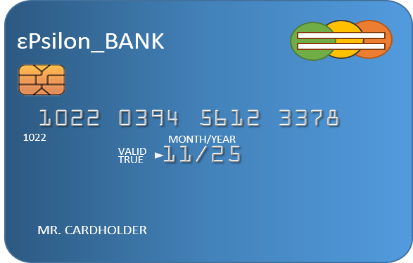 БИЗНЕСМЕН
ИСПОЛЬЗОВАНИЕ
ПРЕДОСТАВЛЕНИЕ БАНКОВСКИХ КАРТ ДЛЯ ПРОВЕДЕНИЯ ОПЕРАЦИЙ
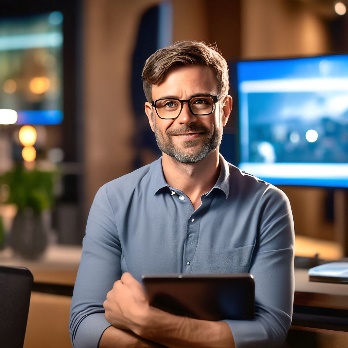 ɛPsilon_BANK
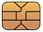 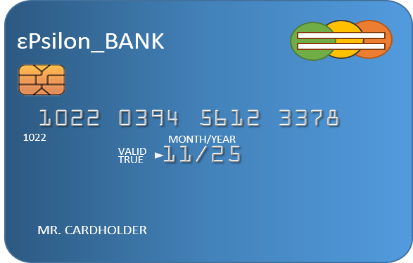 ИНВЕСТОР
1022 0394 5612 3378
РАБОТАТЬ С БИРЖАМИ НЕЛЬЗЯ! ТАМ РАСКРЫТИЕ ЛИЧНОСТИ! KYC И AML!
1022
MONTH/YEAR
VALID 
TRUE
11/25
ИДЕНТИФИКАЦИЯ УЧАСТНИКОВ СДЕЛКИ ПРИВЕДЕТ К БЛОКИРОВКЕ ОПЕРАЦИЙ!
ЛИДЕР МНЕНИЙ
ВЫВОД СРЕДСТВ ЧЕРЕЗ БИРЖИ – ДОРОГОЙ И ДОЛГИЙ!
MR. CARDHOLDER
ВЫВЕСТИ ДЕНЬГИ ИЗ КРИПТОВАЛЮТЫ МОЖНО ТОЛЬКО ЧЕРЕЗ ЦЕПОЧКУ ДРОПОВ!
ГДЕ ВЗЯТЬ ДРОПОВ? ОБРАЩАЙТЕСЬ, МЫ ПОМОЖЕМ!
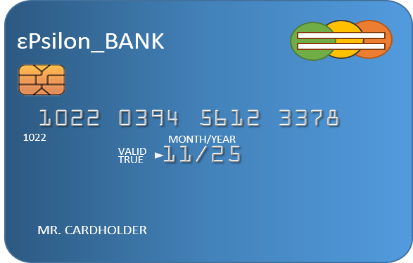 ₿
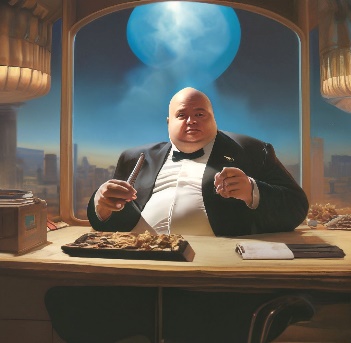 ТРЕЙДЕР
ГДЕ ВЗЯТЬ ДРОПОВ?
ПРИВЛЕЧЕНИЕ
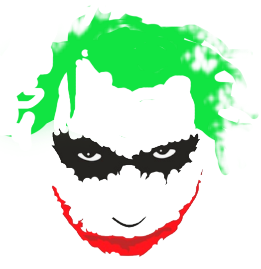 RENT
RENT
ПРИВЛЕЧЕНИЕ
КАКИЕ БЫВАЮТ ДРОПЫ?
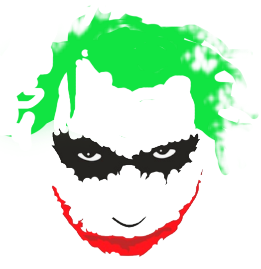 ВЫСОКОРИСКОВЫЙ ДРОП
5%
ПРОВЕРЕННЫЙ ДРОП
10%
РАЗОВЫЙ
СПЯЩИЙ
НЕРАЗВОДНОЙ
РАЗВОДНОЙ
предоплата
ошибочный
ПРОДАМ ВЕЛОСИПЕД!
КУПЛЮ ВЕЛОСИПЕД!
А НАКАЗЫВАЮТ ЛИ?
ОТВЕТСТВЕННОСТЬ
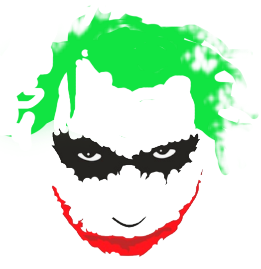 Статьи в УК есть. 
Наказание – по совокупности.
Административное наказание.
Уголовное наказание.
Блокировка счетов.
Никаких рисков нет!
Статьи в УК нет!
Да и за что наказывать?
Нет, риск, конечно есть, но невысокий!
И кстати, когда придут, то сам за себя!
ЧТО ВПЕРЕДИ?
ПЕРСПЕКТИВЫ
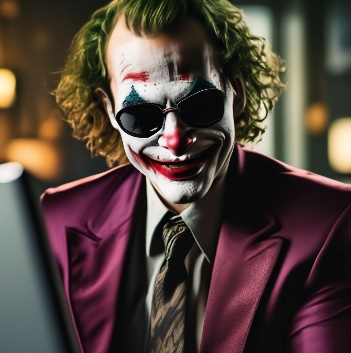 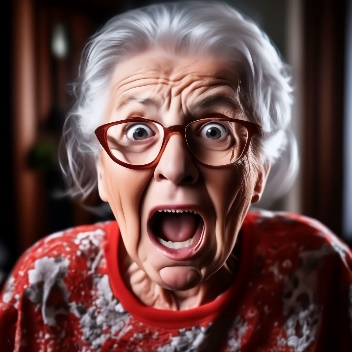 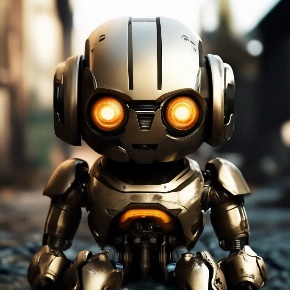 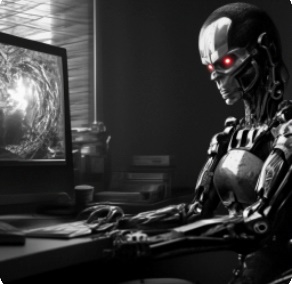 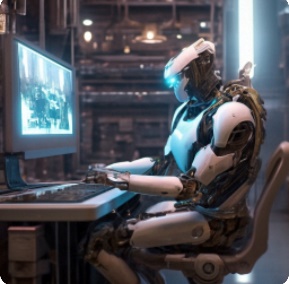 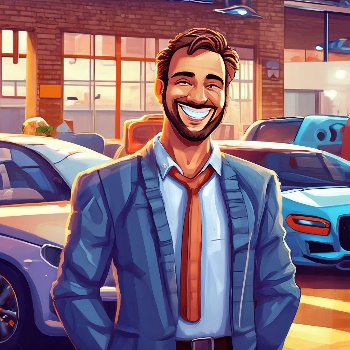 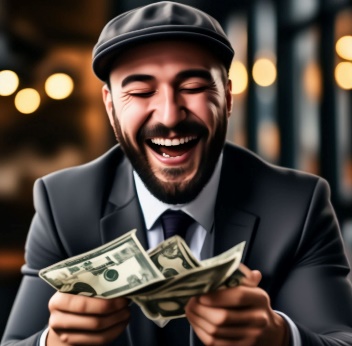 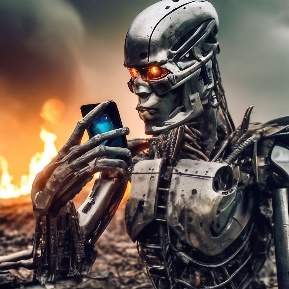 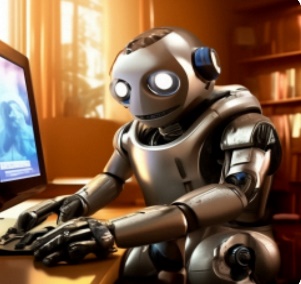 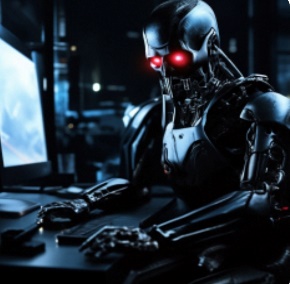 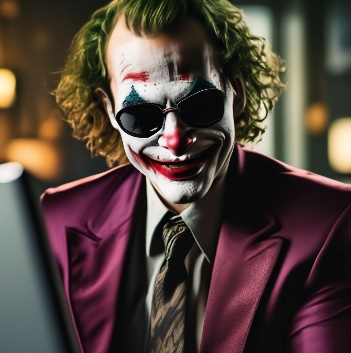 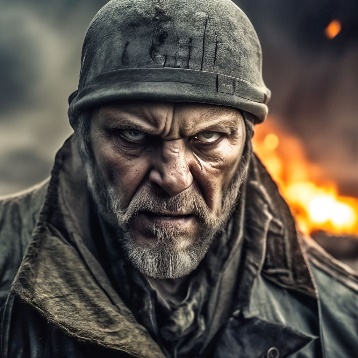 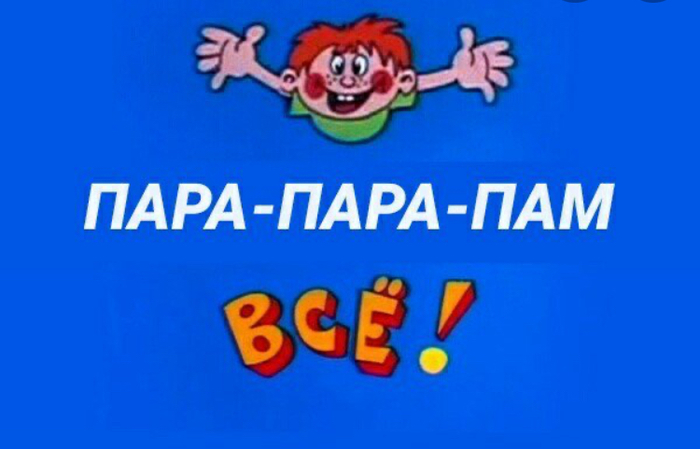 semov@msk.atb.su